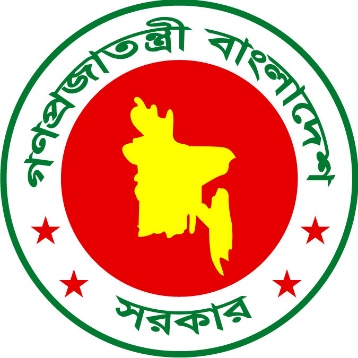 স্মার্ট বাংলাদেশ বিনির্মাণ বিষয়ক দিনব্যাপী কর্মশালা।
জনাব ফরিদা ইয়াসমিন
উপসচিব
আর্থিক প্রতিষ্ঠান বিভাগ, অর্থমন্ত্রণালয়।
What is smart Bangladesh?
“Smart Bangladesh” is a term that refers to the use of technology and innovative approaches to improve the lives of people and the overall development of the country. In this context, “smart” refers to the use of advanced technologies, such as the internet of things (IOT), artificial intelligence (AI), and data analytics, to improve various aspects of society, such as healthcare, education, transportation, and governance.
Smart Bangladesh is a vision and policy of the government of Bangladesh to build a digitally enabled, smarter, and more sustainable country. It aims to leverage the power of technology to improve the quality of life for all citizens, create new economic opportunities, and drive sustainable development.
The goal of a smart Bangladesh is to use technology to address challenges and opportunities in the country, and to create a more sustainable, efficient, and inclusive society. This may involve the adoption of new technologies and approaches in various sectors, such as transportation, energy, and agriculture, as well as the development of policies and initiatives that support the use of technology to drive innovation and progress.
Pillars of Smart Bangladesh
Smart citizens:
Smart citizens are individuals who leverage technology and innovation to enhance their lives and the lives of those around them. They are proactive in using digital technologies, such as mobile devices and the internet, to access information, engage with their communities, and improve their quality of life.
Smart citizens are also active participants in the digital economy, using technology to access services, connect with businesses, and make informed decisions. They use online platforms and mobile apps to shop, manage their finances, and participate in the sharing economy.
Smart citizens are also engaged in the democratic process, using technology to connect with their elected officials, participate in online forums and discussions, and advocate for their interests. They are also active in using technology to engage in civic activities and initiatives, such as volunteering and participating in community projects.
Smart citizens are also conscious of the impact of technology on society and the environment, and are proactive in using technology in sustainable and responsible ways. They understand the importance of data privacy and security, and are careful about the information they share online.
Overall, such citizens are an important component of modern society, leveraging technology and innovation to improve their lives and the lives of those around them. Whether it’s accessing services, participating in the democratic process, or using technology in a responsible and sustainable way, smart citizens play a critical role in creating a thriving and inclusive society.
Smart government:
Smart government is an approach to public administration that leverages technology to improve the efficiency and effectiveness of government services. It aims to create a more connected and transparent government, by using data and technology to streamline processes, enhance service delivery, and engage citizens in the decision-making process.
It is achieved through the implementation of various technology solutions, including cloud computing, big data analytics, mobile apps, and the internet of things (IOT).
These technologies are used to automate government processes, reduce manual labor, and improve data management and analysis. By leveraging technology, smart government can also provide citizens with easy access to information and services, enhancing their engagement with the government and making it easier for the smart government is also designed to be data-driven, using data analytics to make informed decisions about service delivery and resource allocation. Data from various sources, such as social media, public records, and other sources, is analyzed to identify trends, inform policy making, and drive service improvements.
Smart government is also designed to be data-driven, using data analytics to make informed decisions about service delivery and resource allocation. Data from various sources, such as social media, public records, and other sources, is analyzed to identify trends, inform policy making, and drive service improvements.
It also focuses on creating more open and transparent governance, through initiatives such as open data and open government initiatives. By making government data publicly accessible, these initiatives promote transparency, accountability, and collaboration, creating a more inclusive and engaged citizenry.
Overall, smart government is a critical component of modern public administration, providing the government with the tools and technologies needed to better serve citizens and improve the delivery of public services. Whether it’s improving service delivery, increasing transparency, or engaging citizens, smart government is essential for creating a more efficient and effective public sector.
Smart Economy
Smart economy is an economic system that leverages technology and innovation to drive economic growth and development. It is characterized by a focus on digital transformation, data-driven decision-making, and a shift towards a more knowledge-based and sustainable economy.
Smart economy emphasizes the use of digital technologies, such as block chain, artificial intelligence, and the internet of things, to improve the efficiency and effectiveness of economic processes. By leveraging technology, businesses can automate manual processes, reduce operational costs, and increase their competitiveness. 4IR is going to be a very useful weapon to build a smart economy in the days to come.
Smart economy also focuses on creating a data-driven economy, where data is used to inform decision-making and drive innovation. By analyzing vast amounts of data, businesses, and governments can identify trends, predict future events, and make informed decisions. This allows for more effective resource allocation, increased productivity, and improved economic outcomes.
Smart economy is also characterized by a shift towards a more sustainable and circular economy, where the focus is on reducing waste and maximizing the use of resources. This is achieved through the adoption of sustainable practices, such as renewable energy, recycling, and green manufacturing. By adopting a circular approach to the economy, businesses can reduce their carbon footprint and contribute to a more sustainable future.
Smart society
Smart society is a concept that describes a society that leverages technology and innovation to improve the quality of life for its citizens. It aims to create a more connected, inclusive, and sustainable society, where technology and data are used to address social and environmental challenges.
It emphasizes the use of digital technologies, such as the internet of things, artificial intelligence, and blockchain, to improve the delivery of public services, enhance citizen engagement, and create a more efficient and effective public sector. By leveraging technology, smart society can improve access to services, reduce costs, and increase transparency and accountability.
Smart society also focuses on creating a data-driven society, where data is used to inform decision-making and drive innovation. By analyzing vast amounts of data, governments and businesses can identify trends, predict future events, and make informed decisions. This allows for more effective resource allocation, increased productivity, and improved social outcomes.
Smart society is also characterized by a focus on sustainability, where the focus is on reducing waste and maximizing the use of resources. This is achieved through the adoption of sustainable practices, such as renewable energy, recycling, and green manufacturing. By adopting a sustainable approach, smart society can reduce its carbon footprint and contribute to a more sustainable future.
Let me try and tell you stories of 4 Bangladeshis from 2041 to illustrate what that would be.
1. Smart Citizen: I am the solution
Sharbani is an 18-year old high-school student from Barisal. On her way to school, she is picked up in an electric, self-driven school bus, which uses a route provided by the local digital center (which have replaced post offices). Due to the construction of a new terminal along the route, that route has become inefficient to take.  
Sharbani takes it upon herself to fix this issue. She modifies the routing map the bus takes by putting in different coordinates. This initiative shrinks the route time taken by this bus by an average of 12 minutes.
That is the smart youth of smart Bangladesh. Each citizen is empowered to make positive changes and contribute to nation-building. They will no longer be looking for a solution from those in power. Instead, much like Sharbani, they are the first to be the solution.
2. Smart government: the govpreneur
There is a strange illness that is sweeping through the country, specifically affecting pregnant women. While telehealth is the norm now, the customer care is quickly overwhelmed with concerned citizens’ questions. 
Sahera banu, the dc of Tangail, does not panic. She has built up a career as someone not afraid to experiment and take bold steps—much like an entrepreneur. She reaches out to the private sector, to the top AI companies in the country, and connects them with the upazila health and family planning officer.
The government’s inclusive digital transformation architecture is already in place, but she realizes that a collaboration with the private sector is necessary to calm the sense of panic that may be settling among the citizens. The collaboration between the private companies and the government leads to a system that has AI monitor and answer the calls automatically, quelling the most immediate fears of the citizens. 
Sahera banu is what we call a govpreneur; while a government officer, she has entrepreneurial space and freedom to experiment, and being the facilitator for public-private partnerships that lead to not only solutions for citizens, but ultimately, trust in the government.
3. Smart society: leave no one behind
Sheema is a middle-aged widow from Pabna with visual impairments. Thanks to mobile financial services, she receives allowances at home through the government’s social safety net initiatives. She has an active social circle whom she meets and discusses mutual interests. She goes shopping for groceries, and also orders them home, drone-delivered. She enjoys stories, and using digital books, she reads stories of Humayun Ahmed.
Digital Bangladesh was all about being citizen-centric. Smart Bangladesh goes further—the government is completely of, for, and by the people. All people. Citizens like Sheema are an active member of society, just like you and me. She leads an everyday life, and is able to do everything you and I could
This change will be what we call an ultimate demand side response. The concept of “leave no one behind” is often misunderstood. It isn’t providing relief to those in need—the disabled, the marginalized, the minority. It is empowering them with a life where they no longer identify as such. It is a society that does not need tolerance, because everyone truly is equal.
4. Smart economy: my village my town
Kajira Begum runs a one-woman fabric shop in Bhanga, Faridpur. Every day, she takes risks, makes decisions, fends off threats, considers her inventory, looks at her checks and balances. She is a mother who provides support to her children, her elderly parents, and the community.
What she also does is use a AI to monitor her business, write copies, and post ads. She uses the 3D printing facility at the local UDC to print accessories for her fabrics. Her website uses a chatbot to answer customer questions
THANKS